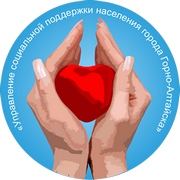 Итоги реализации проекта
«Растем вместе»
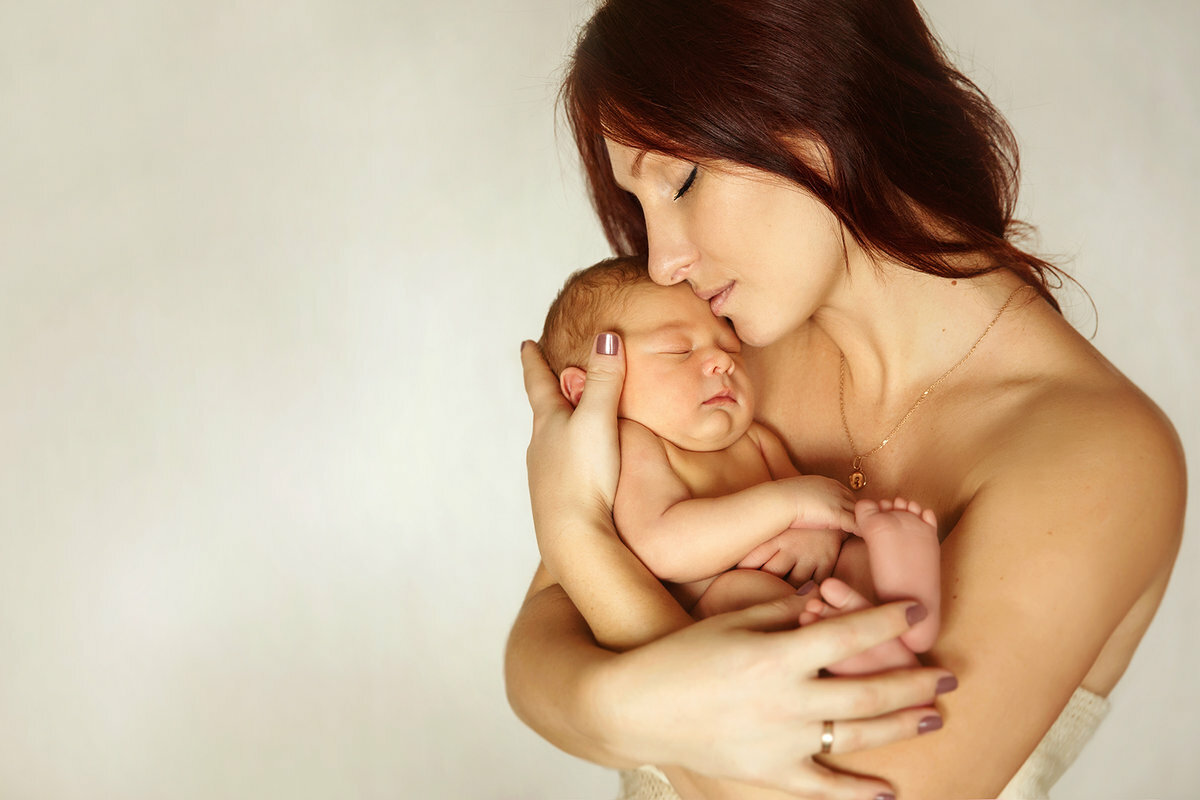 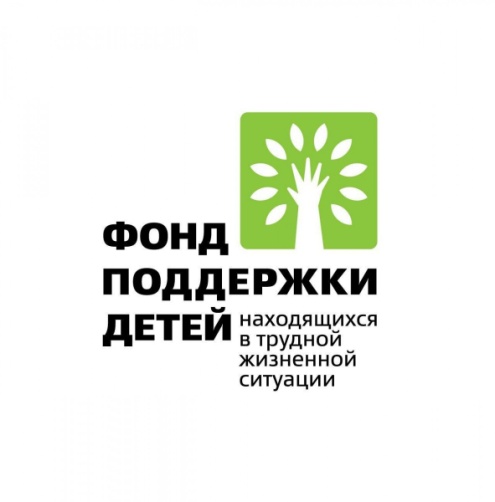 2022 год
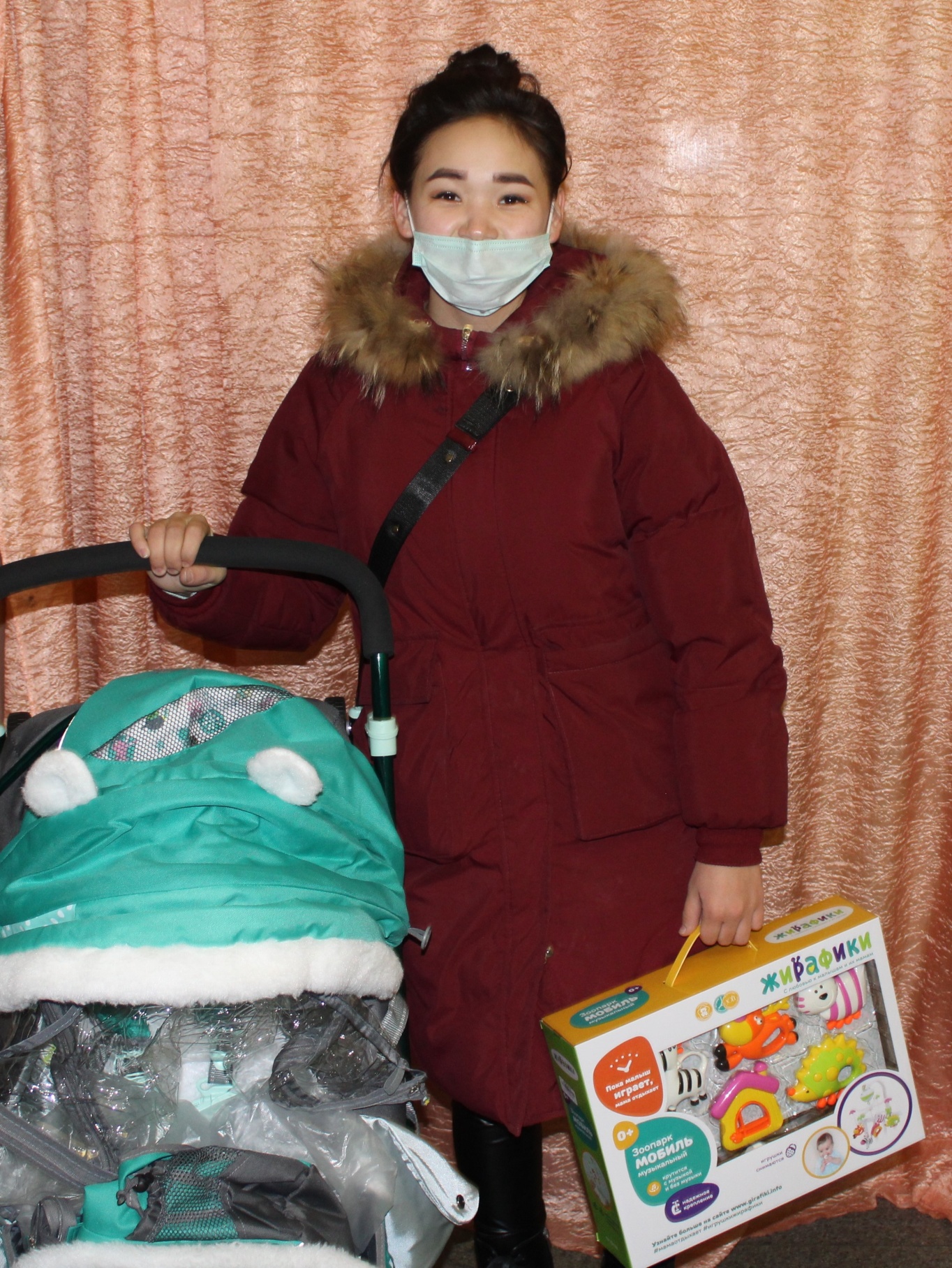 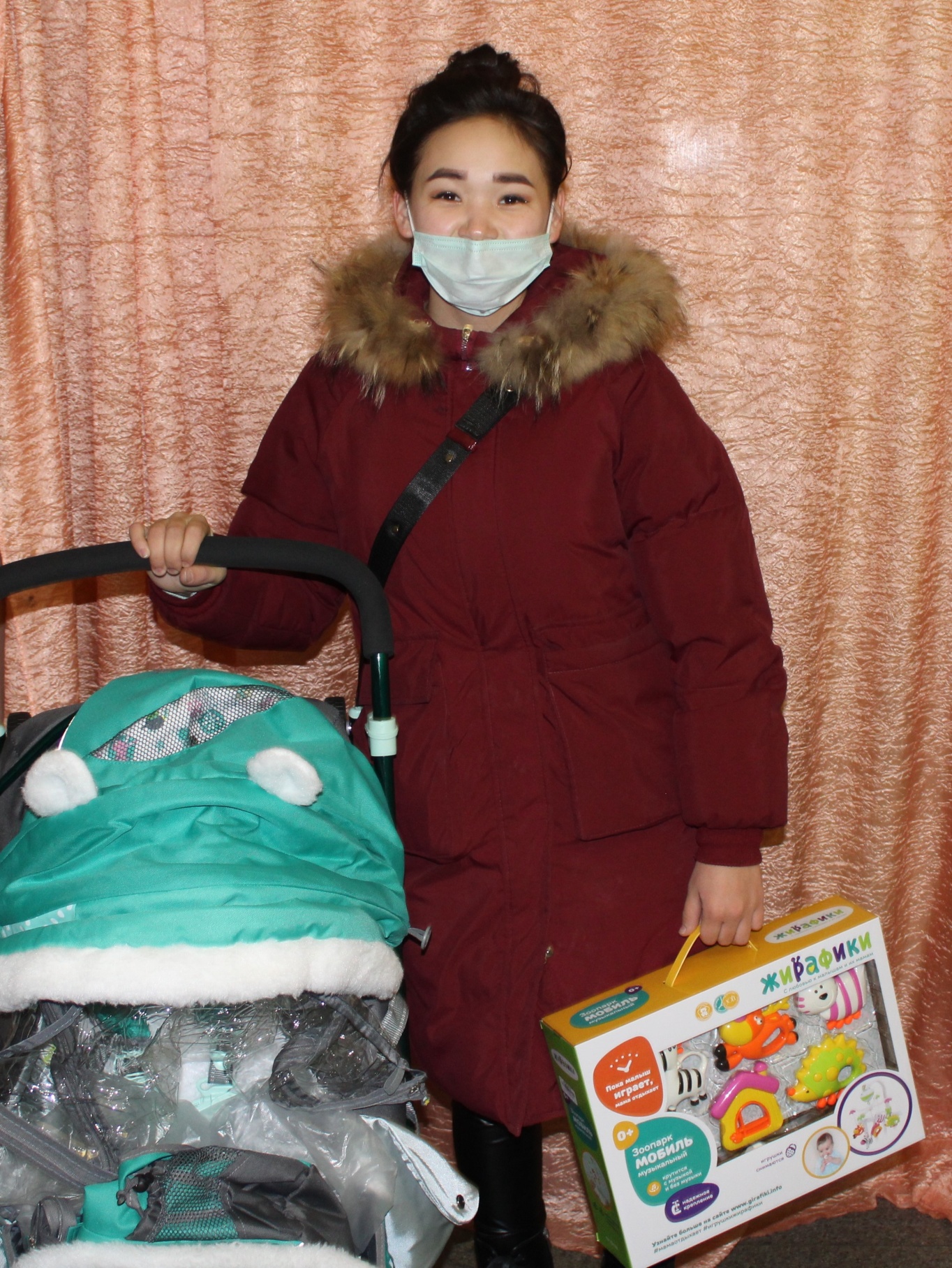 Проект «Растем вместе» направлен на апробацию и внедрение типовой модели социально-психологической поддержки несовершеннолетних матерей нуждающихся в помощи и поддержке государства.
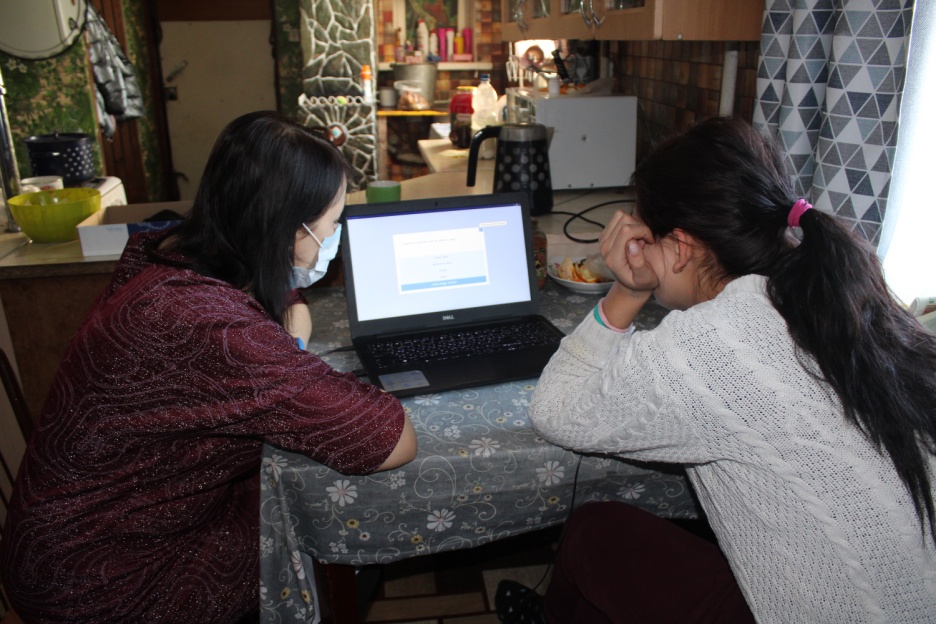 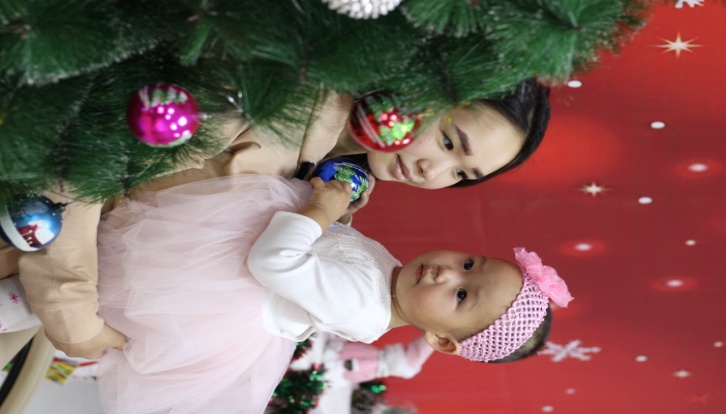 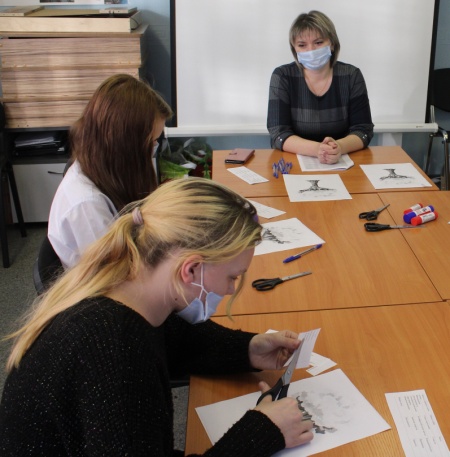 I этап.
1. Создана рабочая группа по управлению проектом Рабочая группа является коллегиальным органом, созданная из числа администрации и специалистов Управления, компетентных и квалифицированных сотрудников разной ведомственной принадлежности, участвующих в реализации проекта. В состав рабочей группы вошло 10 человек. 2. Разработаны и утверждены нормативные, организационные, информационные и другие документы, обеспечивающие реализацию мероприятий .Всего за период реализации Проекта было создано более 15 локальных документов.3. Заключены соглашения о сотрудничестве в рамках межведомственного взаимодействия со структурами: - Комиссия по делам несовершеннолетних и защите их прав Администрации города Горно-Алтайска (КДН и ЗП) - Бюджетное учреждение здравоохранения Республики Алтай «Перинатальный центр» (БУЗ РА «Перинатальный центр»)- Бюджетное учреждение здравоохранения Республики Алтай «Республиканская больница» (БУЗ РА «Республиканская больница»)- Муниципальное учреждение «Управление образования администрации МО города Горно-Алтайска» (МУ «Управление образования г. Горно-Алтайска»)- Казенное учреждение Республики Алтай «Центра занятости населения по Республики Алтай»- Автономная некоммерческая организация «Центр социального обслуживания населения «Забота» (АНО «ЦСОН «Забота).
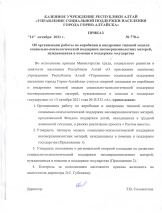 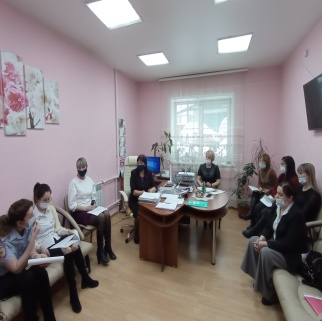 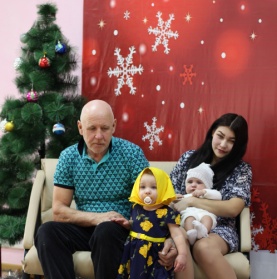 4. Сформирована целевая группа проекта:

 Беременные  несовершеннолетние, а также несовершеннолетние родившие детей, в том числе воспитанницы организаций  для детей сирот и детей, оставшихся без попечения родителей 
 Родители (законные представители), иные близкие люди несовершеннолетних – участниц проекта, готовые  оказать содействие в улучшении их положения. 
Всего проекте приняло участие 19 несовершеннолетних мам и  64 человека 
из ближайшего окружения.




5. Проведен первичный мониторинг индивидуальных потребностей несовершеннолетних беременных и несовершеннолетних матерей.




6. Привлечены специалисты и добровольцы для реализации мероприятий
В реализации данной практики приняло участие 18 человек (6 сотрудников КУРА «УСПН г. Горно-Алтайска, 11 привлеченных специалистов, 5 добровольцев).
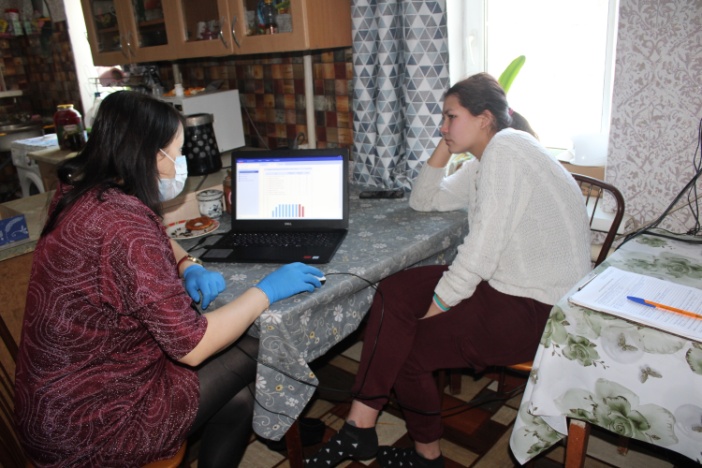 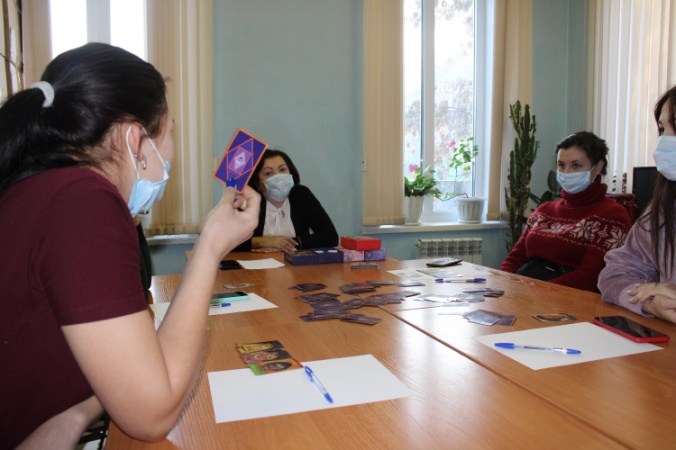 II-III этапы.
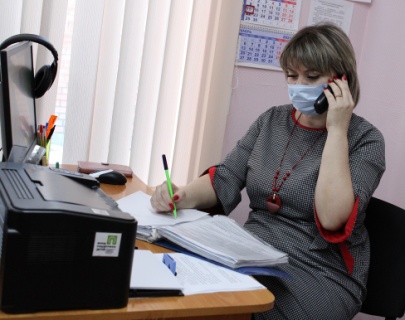 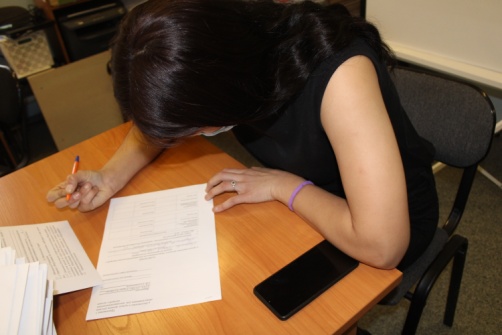 Разработана и реализуется программа экстренной психологической помощи беременным несовершеннолетним, несовершеннолетним матерям с детьми « Скорая психологическая помощь»- функционирует «WEB-диспетчерская»     Специалисты по социальной работе:- принимают звонки, поступающие в «WEB-диспетчерскую». За отчетный период поступило  82 звонка;- фиксируют поступившие обращения в журнале; - проводят консультации по интересующим целевую группу вопросам . За период внедрения практики дано более 200 консультаций.- разрабатывают информационные материалы по реализации мероприятий проекта. В течении года было распространено более  300 буклетов и памяток различной тематики проекта. - осуществляют прием документов для постановки граждан на социальное обслуживание. За время реализации проекта принято на социальное обслуживание 26 человек;- разрабатывают индивидуальную программу предоставления социальных услуг и социального сопровождения.       - организована социально-психологическая помощь на дому  Социальные педагоги, специалисты по социальной работе:- проводили мониторинг индивидуальных потребностей несовершеннолетних беременных и несовершеннолетних мам, их ближайшего окружения в социальном сопровождении и социальных услугах; - осуществляют ежемесячный патронаж целевой группы;- составляют акты обследования жилищно-бытовых условий проживания несовершеннолетних мам и несовершеннолетних беременных(  составлено более 100 актов);- ведут индивидуальные карты сопровождения несовершеннолетних материей и несовершеннолетних беременных
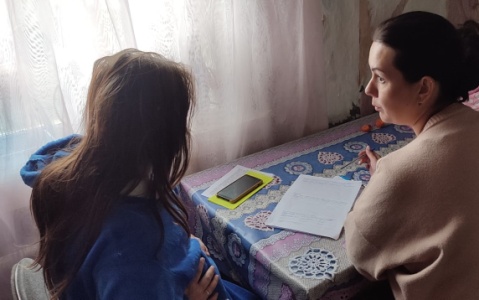 - занятия в комнате психологической разгрузки    Психологом проведены:- психологические групповые и индивидуальные консультации;( всего за отчетный период проведено 37 консультаций) - психологическая диагностика целевой группы. Составлено 19 диагностик;- проведено 12 групповых и индивидуальных занятий на снятие психоэмоционального напряжения;- проведено 4 релаксационных индивидуальных и групповых занятий;- ведет индивидуальную карту сопровождения несовершеннолетних матерей и несовершеннолетних беременных.
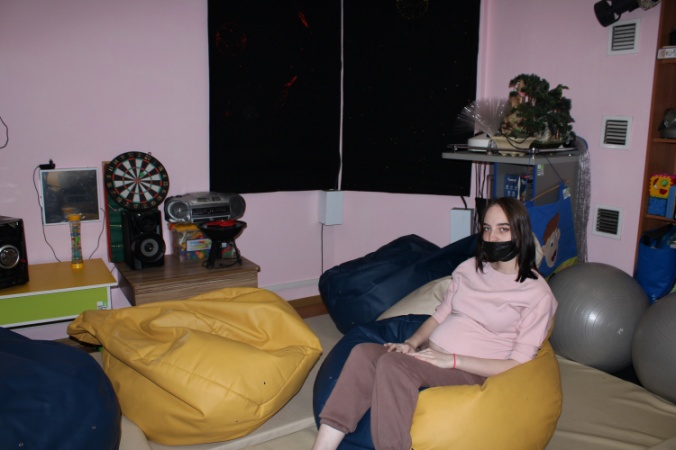 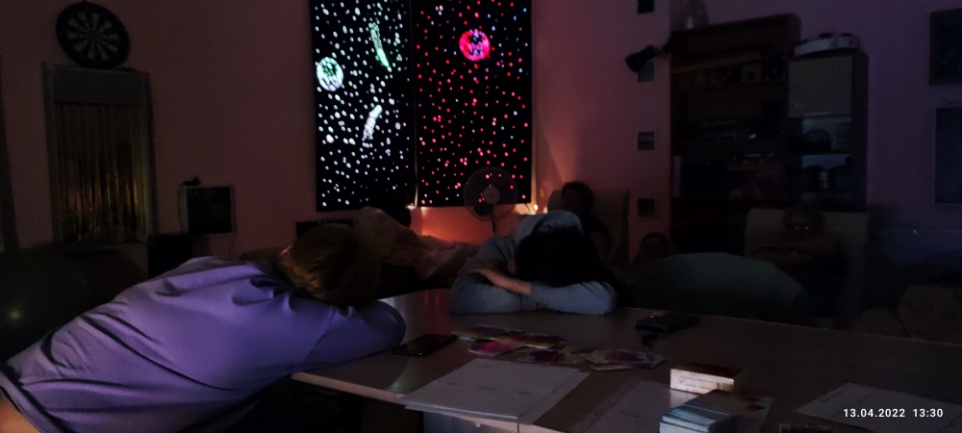 Численный охват по данной программе составил 83 человека:  из них 19 несовершеннолетних беременных и матерей, 64 человека ближайшее окружение несовершеннолетних.
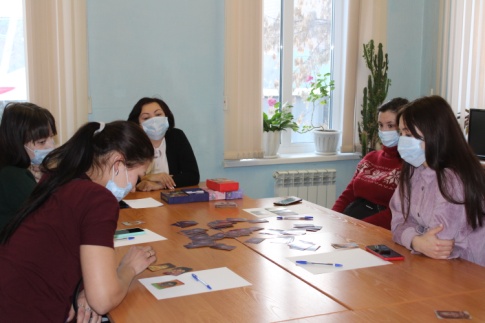 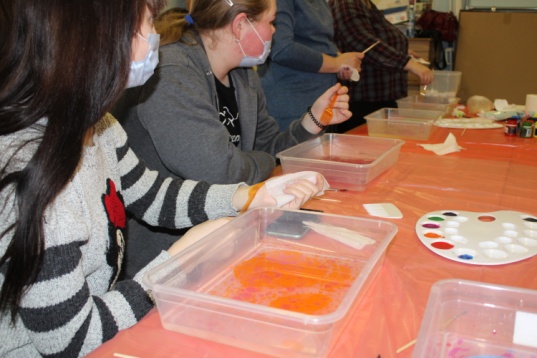 Разработана и реализуется программа социально - психологической помощи для ближайшего социального окружения несовершеннолетних беременных и несовершеннолетней матери, их родителей (законных представителей), отцов детей «Ты и я - мы семья» - функционирует Клуб выходного дня «Мы вместе» Основной целью деятельности Клуба является социально- психологическая и социально-педагогическая помощь несовершеннолетним беременным и несовершеннолетним матерям, и их ближайшему социальному окружению.Было проведено 12 занятий, в котором приняло участие 43 человека.За  время реализации проекта медиатор провел  4 консультаций и 2мероприятия  с несовершеннолетними беременными и их законными представителями на разрешение внутрисемейных конфликтных ситуаций, сложившихся в семье в связи с ранней беременностью.  При проведении консультации медиатор использовал методы и принципы восстановительной медиации.
- ПРОВОДЯТСЯ НЕДЕЛИ МЕДИАЦИИ
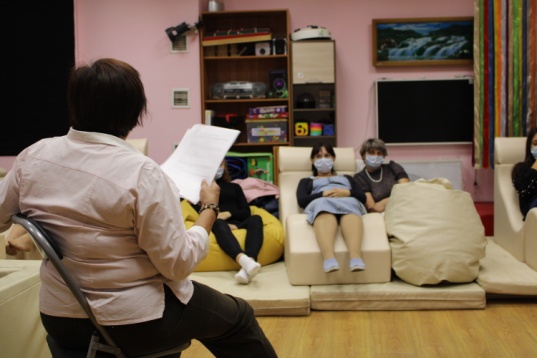 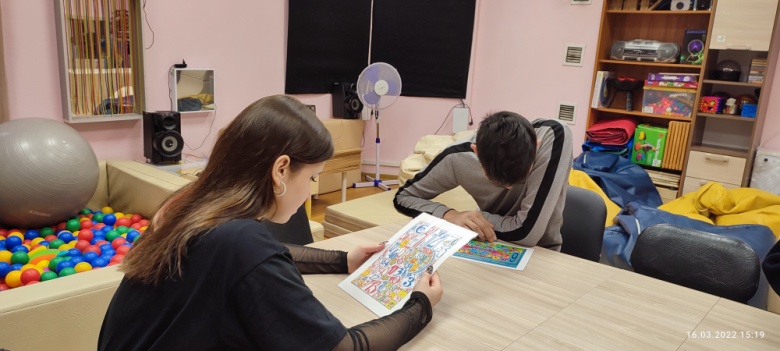 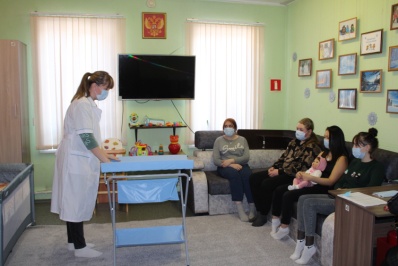 Разработана и реализуется программа «Солнышко в ладошке» по воспитанию ответственного материнства, оказанию помощи в вопросах воспитания ребёнка, мероприятий по подготовке к самостоятельной жизни: - Создана и функционирует  «Школа молодой мамы». Главная цель – формирование ответственного и осознанного материнства несовершеннолетних беременных  и несовершеннолетних матерей нуждающихся в помощи и поддержке государства.  Все участники являются получателями социальных услуг. Проведено 8 занятий, которые посетило 15 несовершеннолетних.- Открыта кризисная комната «Дом позитива»  Была создана для оказания помощи несовершеннолетним матерям с детьми и беременным несовершеннолетним, находящимся  в кризисном , опасном  для здоровья и жизни состоянии (испытавшим психическое насилие, состоящими в конфликте с другими членами семьи) . Для участников проекта была организована экскурсия в кризисную комнату. Услугами данной комнаты за период реализации проекта несовершеннолетние не воспользовались. - Школа профессионального самоопределения «Мой выбор» Главная цель Школы помочь несовершеннолетним  беременным и несовершеннолетним матерям сделать осознанный выбор профессии с учетом их особенностей и возможностей. Было проведено согласно плану 5 занятий, охват целевой группы составил  8 человек.
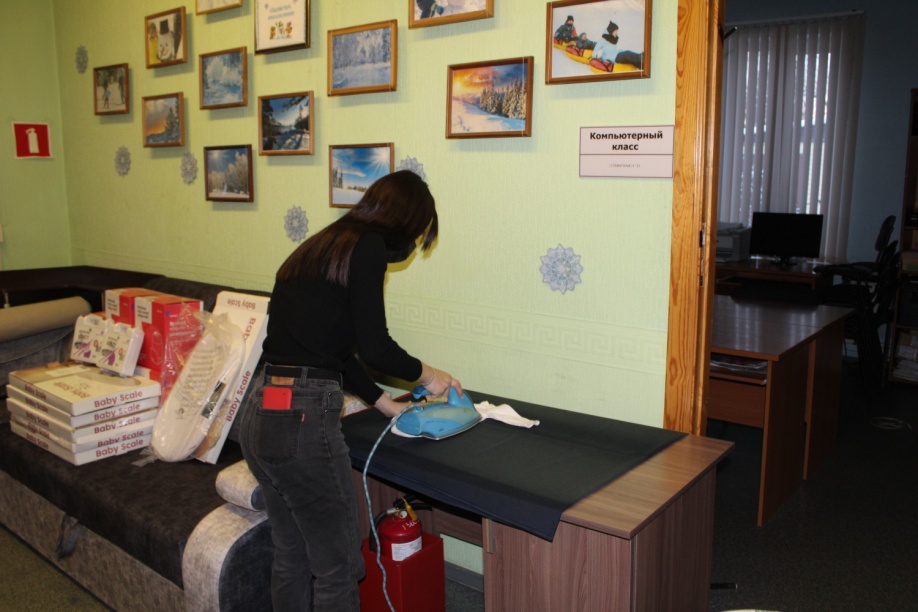 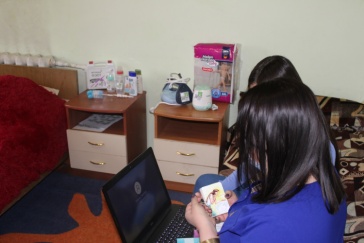 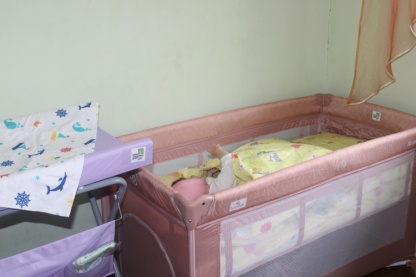 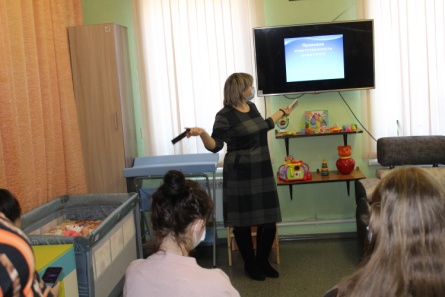 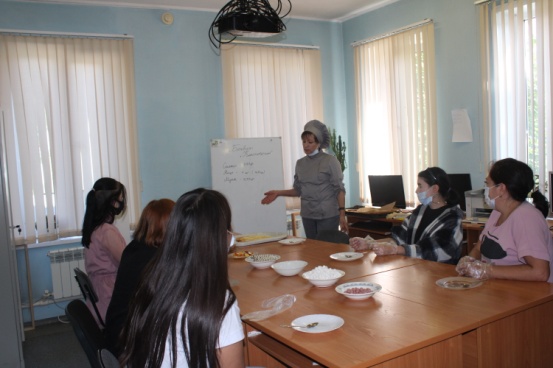 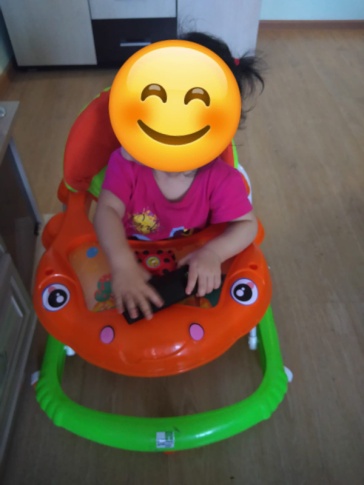 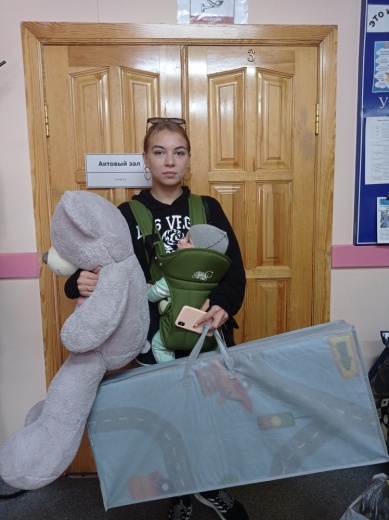 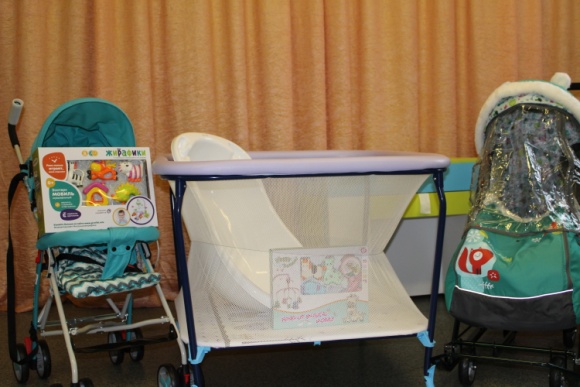 - Создан и функционирует Пункт проката детского оборудования Основная цель: Временное обеспечение предметами первой необходимости, повышения качества жизни несовершеннолетних матерей.  7 несовершеннолетних  матерей воспользовались  детским оборудованием  пункта проката.       -Были  организованы 2 фотосессии (локации зима, лето).Данное мероприятие направлено на повышение качества жизни несовершеннолетних беременных и несовершеннолетних матерей. 5 несовершеннолетних мам с детьми приняли участие  в мероприятия.Для каждой несовершеннолетней было создано и вручено портфолио.
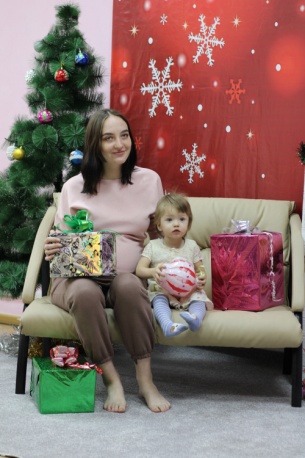 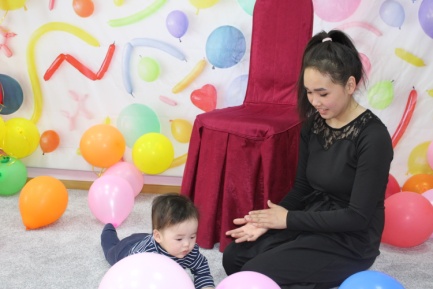 При содействии Фонда поддержки детей, находящихся в трудной жизненной ситуации приобретено необходимое оборудование в количестве более 150 штук.
Это и офисное оборудование, игровое оборудование, детское оборудование, оргтехника и т.д.
I V этап.
Подведение промежуточных и итоговых результатов реализации мероприятий проекта по развитию эффективных практик в системе социально - психологической поддержки несовершеннолетних матерей, нуждающихся в помощи и поддержки государства.  - Мониторинг качества социально - психологической поддержки беременных несовершеннолетних  В ходе мониторинга ведется ежемесячный сбор данных об услугах предоставленных целевой группе, анализируется качество предоставления социальных услуг и социального сопровождения, оценивается изменения в качества жизни целевой группы. В данной работе используютя диагностические методики: социальные, психологические, педагогические (опрос, интервью, обследование, наблюдение, тесты, анкеты, беседы)  Согласно анализу промежуточного мониторинга удовлетворенности несовершеннолетних матерей и несовершеннолетних беременны, а также их родителей (законных представителей) качеством предоставляемых социальных услуг и социального сопровождения удовлетворены на 100%.  наблюдается снижение случаев ранней беременности, поэтому количественный показатель по охвату целевой группы несовершеннолетних беременных и несовершеннолетних матерей выполнен на 80%.  Получена обратная связь от целевой группы в виде отзывов.Целевая группа положительно отзывается о мероприятия, реализуемых в рамках проекта «Растем вместе», об уровне подготовленности специалистов, о качестве предоставляемых услуг, об оказываемой психолого-педагогической  и материальной помощи.
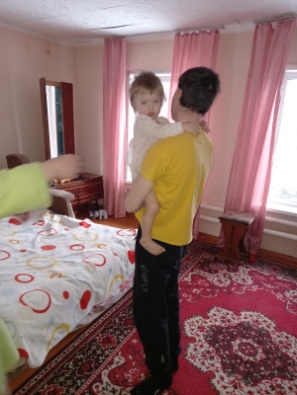 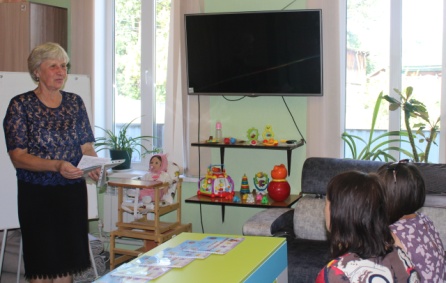 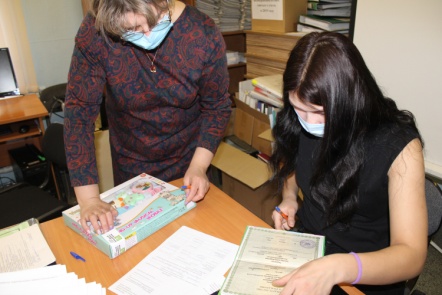 Спасибо за внимание
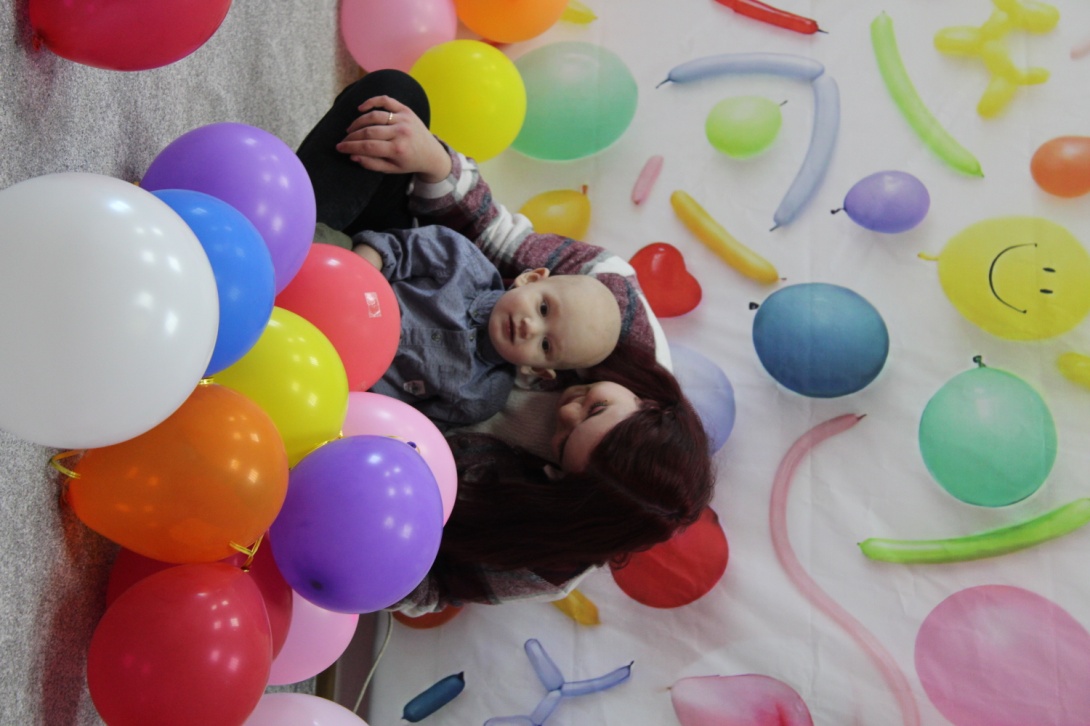